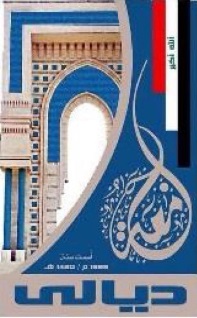 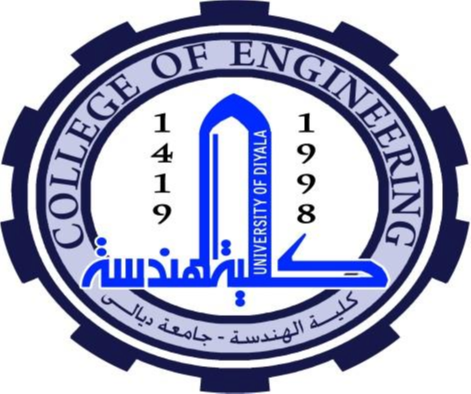 Diyala university 
College of engineering
Department of computer engineering
Second stage
System programing
Lec10-DMA
Assistant lecturer: Abdullah Thaier Abdalsatir
Chapter 13:	Direct Memory Access
and DMA-Controlled I/O
Introduction
The DMA I/O technique provides direct access to the memory while the microprocessor is temporarily disabled.

This chapter also explains the operation of disk memory systems and video systems that are often DMA-processed.

Disk memory includes floppy, fixed, and optical disk storage. Video systems include digital and analog monitors.
The Intel Microprocessors: 8086/8088, 80186/80188, 80286, 80386, 80486 Pentium, Pentium Pro Processor, Pentium II, Pentium, 4, and Core2 with 64-bit Extensions Architecture, Programming, and Interfacing, Eighth Edition
Barry B. Brey
Copyright ©2009 by Pearson Education, Inc.
Upper Saddle River, New Jersey 07458 • All rights reserved.
Chapter Objectives
Upon completion of this chapter, you will be able to:


Describe a DMA transfer.

Explain the operation of the HOLD and HLDA direct memory access control signals.

Explain the function of the 8237 DMA controller when used for DMA transfers.

Program the 8237 to accomplish DMA
transfers.
The Intel Microprocessors: 8086/8088, 80186/80188, 80286, 80386, 80486 Pentium, Pentium Pro Processor, Pentium II, Pentium, 4, and Core2 with 64-bit Extensions Architecture, Programming, and Interfacing, Eighth Edition
Barry B. Brey
Copyright ©2009 by Pearson Education, Inc.
Upper Saddle River, New Jersey 07458 • All rights reserved.
Chapter Objectives
(cont.)
Upon completion of this chapter, you will be able to:


Describe the disk standards found in
personal computer systems.

Describe the various video interface standards found in the personal computer.
The Intel Microprocessors: 8086/8088, 80186/80188, 80286, 80386, 80486 Pentium, Pentium Pro Processor, Pentium II, Pentium, 4, and Core2 with 64-bit Extensions Architecture, Programming, and Interfacing, Eighth Edition
Barry B. Brey
Copyright ©2009 by Pearson Education, Inc.
Upper Saddle River, New Jersey 07458 • All rights reserved.
13–1	BASIC DMA OPERATION
Two control signals are used to request and acknowledge a direct memory access (DMA) transfer in the microprocessor-based system.

the HOLD pin is an input used to request a
DMA action

the HLDA pin is an output that acknowledges
the DMA action

Figure 13–1 shows the timing that is typically found on these two DMA control pins.
The Intel Microprocessors: 8086/8088, 80186/80188, 80286, 80386, 80486 Pentium, Pentium Pro Processor, Pentium II, Pentium, 4, and Core2 with 64-bit Extensions Architecture, Programming, and Interfacing, Eighth Edition
Barry B. Brey
Copyright ©2009 by Pearson Education, Inc.
Upper Saddle River, New Jersey 07458 • All rights reserved.
Figure 13–1	HOLD and HLDA timing for the microprocessor.
HOLD is sampled in any clocking cycle

when the processor recognizes the hold, it stops
executing software and enters hold cycles

HOLD input has higher priority than INTR or NMI

the only microprocessor pin that has a higher
priority than a HOLD is the RESET pin
The Intel Microprocessors: 8086/8088, 80186/80188, 80286, 80386, 80486 Pentium, Pentium Pro Processor, Pentium II, Pentium, 4, and Core2 with 64-bit Extensions Architecture, Programming, and Interfacing, Eighth Edition
Barry B. Brey
Copyright ©2009 by Pearson Education, Inc.
Upper Saddle River, New Jersey 07458 • All rights reserved.
HLDA becomes active to indicate the processor has placed its buses at high- impedance state.
– as can be seen in the timing diagram, there are a few clock cycles between the time that HOLD changes and until HLDA changes

HLDA output is a signal to the requesting device that the processor has relinquished control of its memory and I/O space.

– one could call HOLD input a DMA request
input and HLDA output a DMA grant signal
The Intel Microprocessors: 8086/8088, 80186/80188, 80286, 80386, 80486 Pentium, Pentium Pro Processor, Pentium II, Pentium, 4, and Core2 with 64-bit Extensions Architecture, Programming, and Interfacing, Eighth Edition
Barry B. Brey
Copyright ©2009 by Pearson Education, Inc.
Upper Saddle River, New Jersey 07458 • All rights reserved.
Basic DMA Definitions
Direct memory accesses normally occur between an I/O device and memory without the use of the microprocessor.

a DMA read transfers data from the memory
to the I/O device

A DMA write transfers data from an I/O device
to memory

Memory & I/O are controlled simultaneously.

which is why the system contains separate
memory and I/O control signals
The Intel Microprocessors: 8086/8088, 80186/80188, 80286, 80386, 80486 Pentium, Pentium Pro Processor, Pentium II, Pentium, 4, and Core2 with 64-bit Extensions Architecture, Programming, and Interfacing, Eighth Edition
Barry B. Brey
Copyright ©2009 by Pearson Education, Inc.
Upper Saddle River, New Jersey 07458 • All rights reserved.
A DMA read causes the MRDC and IOWC
signals to activate simultaneously.
– transferring data from memory to the I/O device

A DMA write causes the MWTC	and IORC signals to both activate.

8086/8088 require a controller or circuit such as shown in Fig 13–2 for control bus signal generation.

The DMA controller provides memory with its address, and controller signal (DACK) selects the I/O device during the transfer.
The Intel Microprocessors: 8086/8088, 80186/80188, 80286, 80386, 80486 Pentium, Pentium Pro Processor, Pentium II, Pentium, 4, and Core2 with 64-bit Extensions Architecture, Programming, and Interfacing, Eighth Edition
Barry B. Brey
Copyright ©2009 by Pearson Education, Inc.
Upper Saddle River, New Jersey 07458 • All rights reserved.
Figure 13-2  A circuit that generates system control signals in a DMA environment.




Vee
10K
4
1A
18
2A
28
3A
38
4A
48
IORC
1Y

2Y

3Y

4Y
IOWC MRDC MWTC
7
1
W/R
9
12
1510  G
HLDA
1'""  AlB
M/10
74F257
- Architecture, Programming, and Interfacing, Eighth Edition
The Intel Microprocessors: 808618088, 80186180188,  80286, 80386, 80486 Pentium,
Pentium Pro Processor, Pentium II, Pentium, 4, and Core2 with 64-bit Extensions
PEARSON
Copyright ©2009 by Pearson Education, Inc.
Upper Saddle River, New Jersey 07458 ·All rights reserved.
Barry B. Brey
Data transfer speed is determined by speed
of the memory device or a DMA controller.

if memory speed is 50 ns, DMA transfers occur at rates up to 1/50 ns or 20 M bytes per second

if the DMA controller functions at a maximum rate of 15 MHz with 50 ns memory, maximum transfer rate is 15 MHz because the DMA controller is slower than the memory

In many cases, the DMA controller slows the
speed of the system when transfers occur.
The Intel Microprocessors: 8086/8088, 80186/80188, 80286, 80386, 80486 Pentium, Pentium Pro Processor, Pentium II, Pentium, 4, and Core2 with 64-bit Extensions Architecture, Programming, and Interfacing, Eighth Edition
Barry B. Brey
Copyright ©2009 by Pearson Education, Inc.
Upper Saddle River, New Jersey 07458 • All rights reserved.
The switch to serial data transfers in modern
systems has made DMA is less important.
The serial PCI Express bus transfers data at
rates exceeding DMA transfers.

The SATA (serial ATA) interface for disk drives
uses serial transfers at the rate of 300 Mbps

– and has replaced DMA transfers for hard disks

Serial transfers on main-boards between components using can approach 20 Gbps for the PCI Express connection.
The Intel Microprocessors: 8086/8088, 80186/80188, 80286, 80386, 80486 Pentium, Pentium Pro Processor, Pentium II, Pentium, 4, and Core2 with 64-bit Extensions Architecture, Programming, and Interfacing, Eighth Edition
Barry B. Brey
Copyright ©2009 by Pearson Education, Inc.
Upper Saddle River, New Jersey 07458 • All rights reserved.
13–2	THE 8237 DMA CONTROLLER
The 8237 supplies memory & I/O with control signals and memory address information during the DMA transfer.

– actually a special-purpose microprocessor whose job is high-speed data transfer between memory and I/O

Figure 13–3 shows the pin-out and block diagram of the 8237 programmable DMA controller.
The Intel Microprocessors: 8086/8088, 80186/80188, 80286, 80386, 80486 Pentium, Pentium Pro Processor, Pentium II, Pentium, 4, and Core2 with 64-bit Extensions Architecture, Programming, and Interfacing, Eighth Edition
Barry B. Brey
Copyright ©2009 by Pearson Education, Inc.
Upper Saddle River, New Jersey 07458 • All rights reserved.
Figure 13-3  The 8237A-5 programmable  DMA controller.  (a) Block diagram  and (b) pin-out.  (Courtesy of Intel Corporation.)
OECREMENTOR
INC/DECREMENTOR
TEMPWORD COUNT REG (16)
TEMP AOORESS REG (16)
EOP
RESET
C"S READY CLOCK
AEN
AOSTB
lOR
A7 A6 A5
A4 EOP A3 A2 A1 AO
Vcc(+5V) 080
081
082
083
084
DACKO
DACK1 085
086
087
lOW
 		M EMR 3
MEMW
READ BUFFEfl
(NOTE 1 1) READY HLDA ADSTB
AEN
BASE
;
"'
WORD
WORO COUNT 16
MEMW
iOR
R5W
HRQ
COMMAND CONTROL
cs CLK RESET
DACK2
 	DACK3
DREQ3
DRE02 DRE01 DREQO (GND)Vss
DRE00 4
DRE03
HLOA
HRQ
DACKO- 4
DACK3
(a)
(b)
- Pentium Pro Processor, Pentium II, Pentium, 4, and Core2 with 64-bit Extensions
The Intel Microprocessors: 808618088, 80186180188,  80286, 80386, 80486 Pentium,
PEARSON
Copyright ©2009 by Pearson Education, Inc.
Architecture, Programming, and Interfacing, Eighth Edition Barry B. Brey
Upper Saddle River, New Jersey 07458 ·All rights reserved.
8237 is not a discrete component in modern
microprocessor-based systems.
– it appears within many system controller chip sets

8237 is a four-channel device compatible with 8086/8088, adequate for small systems.

expandable to any number of DMA channel inputs

8237 is capable of DMA transfers at rates up
to 1.6M bytes per second.

each channel is capable of addressing a full 64K-byte section of memory and transfer up to 64K bytes with a single programming
The Intel Microprocessors: 8086/8088, 80186/80188, 80286, 80386, 80486 Pentium, Pentium Pro Processor, Pentium II, Pentium, 4, and Core2 with 64-bit Extensions Architecture, Programming, and Interfacing, Eighth Edition
Barry B. Brey
Copyright ©2009 by Pearson Education, Inc.
Upper Saddle River, New Jersey 07458 • All rights reserved.
8237 Pin Definitions

CLK
Clock input is connected to the system clock
signal as long as that signal is 5 MHz or less.

– in the 8086/8088 system, the clock must be
inverted for the proper operation of the 8237
The Intel Microprocessors: 8086/8088, 80186/80188, 80286, 80386, 80486 Pentium, Pentium Pro Processor, Pentium II, Pentium, 4, and Core2 with 64-bit Extensions Architecture, Programming, and Interfacing, Eighth Edition
Barry B. Brey
Copyright ©2009 by Pearson Education, Inc.
Upper Saddle River, New Jersey 07458 • All rights reserved.
8237 Pin Definitions
CS

Chip select enables 8237 for programming.

The CS pin is normally connected to the output of a decoder.

The decoder does not use the 8086/8088 control signal IO/M(M/IO) because it contains the new  memory and I/O control signals (MEMR, MEMW, IOR and IOW).
The Intel Microprocessors: 8086/8088, 80186/80188, 80286, 80386, 80486 Pentium, Pentium Pro Processor, Pentium II, Pentium, 4, and Core2 with 64-bit Extensions Architecture, Programming, and Interfacing, Eighth Edition
Barry B. Brey
Copyright ©2009 by Pearson Education, Inc.
Upper Saddle River, New Jersey 07458 • All rights reserved.
8237 Pin Definitions

RESET
The reset pin clears the command, status,
request, and temporary registers.

It also clears the first/last flip-flop and sets
the mask register.

– this input primes the 8237 so it is disabled
until programmed otherwise
The Intel Microprocessors: 8086/8088, 80186/80188, 80286, 80386, 80486 Pentium, Pentium Pro Processor, Pentium II, Pentium, 4, and Core2 with 64-bit Extensions Architecture, Programming, and Interfacing, Eighth Edition
Barry B. Brey
Copyright ©2009 by Pearson Education, Inc.
Upper Saddle River, New Jersey 07458 • All rights reserved.
8237 Pin Definitions

READY
A logic 0 on the ready input causes the 8237 to enter wait states for slower memory components.


HLDA

A hold acknowledge signals 8237 that the microprocessor has relinquished control of the address, data, and control buses.
The Intel Microprocessors: 8086/8088, 80186/80188, 80286, 80386, 80486 Pentium, Pentium Pro Processor, Pentium II, Pentium, 4, and Core2 with 64-bit Extensions Architecture, Programming, and Interfacing, Eighth Edition
Barry B. Brey
Copyright ©2009 by Pearson Education, Inc.
Upper Saddle River, New Jersey 07458 • All rights reserved.
8237 Pin Definitions

DREQ0–DREQ3
DMA request inputs are used to request a
transfer for each of the four DMA channels.

– the polarity of these inputs is programmable, so
they are either active-high or active-low inputs


DB0–DB7

Data bus pins are connected to the processor data bus connections and used during the programming of the DMA controller.
The Intel Microprocessors: 8086/8088, 80186/80188, 80286, 80386, 80486 Pentium, Pentium Pro Processor, Pentium II, Pentium, 4, and Core2 with 64-bit Extensions Architecture, Programming, and Interfacing, Eighth Edition
Barry B. Brey
Copyright ©2009 by Pearson Education, Inc.
Upper Saddle River, New Jersey 07458 • All rights reserved.
8237 Pin Definitions
IOR

I/O read is a bidirectional pin used during
programming and during a DMA write cycle.






IOW

I/O write is a bidirectional pin used during
programming and during a DMA read cycle.
The Intel Microprocessors: 8086/8088, 80186/80188, 80286, 80386, 80486 Pentium, Pentium Pro Processor, Pentium II, Pentium, 4, and Core2 with 64-bit Extensions Architecture, Programming, and Interfacing, Eighth Edition
Barry B. Brey
Copyright ©2009 by Pearson Education, Inc.
Upper Saddle River, New Jersey 07458 • All rights reserved.
8237 Pin Definitions
EOP

End-of-process is a bidirectional signal used as an input to terminate a DMA process or as an output to signal the end of the DMA transfer.

– often used to interrupt a DMA transfer at
the end of a DMA cycle
The Intel Microprocessors: 8086/8088, 80186/80188, 80286, 80386, 80486 Pentium, Pentium Pro Processor, Pentium II, Pentium, 4, and Core2 with 64-bit Extensions Architecture, Programming, and Interfacing, Eighth Edition
Barry B. Brey
Copyright ©2009 by Pearson Education, Inc.
Upper Saddle River, New Jersey 07458 • All rights reserved.
8237 Pin Definitions

A0–A3
These address pins select an internal register during programming and provide part of the DMA transfer address during a DMA action.

– address pins are outputs that provide part of
the DMA transfer address during a DMA action
The Intel Microprocessors: 8086/8088, 80186/80188, 80286, 80386, 80486 Pentium, Pentium Pro Processor, Pentium II, Pentium, 4, and Core2 with 64-bit Extensions Architecture, Programming, and Interfacing, Eighth Edition
Barry B. Brey
Copyright ©2009 by Pearson Education, Inc.
Upper Saddle River, New Jersey 07458 • All rights reserved.
8237 Pin Definitions

HRQ
Hold request is an output that connects to the HOLD input of the microprocessor in order to request a DMA transfer.
The Intel Microprocessors: 8086/8088, 80186/80188, 80286, 80386, 80486 Pentium, Pentium Pro Processor, Pentium II, Pentium, 4, and Core2 with 64-bit Extensions Architecture, Programming, and Interfacing, Eighth Edition
Barry B. Brey
Copyright ©2009 by Pearson Education, Inc.
Upper Saddle River, New Jersey 07458 • All rights reserved.
8237 Pin Definitions

DACK0–DACK3
DMA channel acknowledge outputs
acknowledge a channel DMA request.

These outputs are programmable as either
active-high or active-low signals.

– DACK outputs are often used to select the DMA- controlled I/O device during the DMA transfer.
The Intel Microprocessors: 8086/8088, 80186/80188, 80286, 80386, 80486 Pentium, Pentium Pro Processor, Pentium II, Pentium, 4, and Core2 with 64-bit Extensions Architecture, Programming, and Interfacing, Eighth Edition
Barry B. Brey
Copyright ©2009 by Pearson Education, Inc.
Upper Saddle River, New Jersey 07458 • All rights reserved.
8237 Pin Definitions

AEN
Address enable signal enables the DMA address latch connected to the DB7–DB0 pins on the 8237.

– also used to disable any buffers in the system connected to the microprocessor
The Intel Microprocessors: 8086/8088, 80186/80188, 80286, 80386, 80486 Pentium, Pentium Pro Processor, Pentium II, Pentium, 4, and Core2 with 64-bit Extensions Architecture, Programming, and Interfacing, Eighth Edition
Barry B. Brey
Copyright ©2009 by Pearson Education, Inc.
Upper Saddle River, New Jersey 07458 • All rights reserved.
8237 Pin Definitions

ADSTB
Address strobe functions as ALE, except
it is used by the DMA controller to latch address bits A15–A8  during the DMA transfer.


MEMR

Memory read is an output that causes memory to read data during a DMA read cycle.
The Intel Microprocessors: 8086/8088, 80186/80188, 80286, 80386, 80486 Pentium, Pentium Pro Processor, Pentium II, Pentium, 4, and Core2 with 64-bit Extensions Architecture, Programming, and Interfacing, Eighth Edition
Barry B. Brey
Copyright ©2009 by Pearson Education, Inc.
Upper Saddle River, New Jersey 07458 • All rights reserved.
8237 Pin Definitions
MEMW

Memory write is an output that causes memory to write data during a DMA write cycle.
The Intel Microprocessors: 8086/8088, 80186/80188, 80286, 80386, 80486 Pentium, Pentium Pro Processor, Pentium II, Pentium, 4, and Core2 with 64-bit Extensions Architecture, Programming, and Interfacing, Eighth Edition
Barry B. Brey
Copyright ©2009 by Pearson Education, Inc.
Upper Saddle River, New Jersey 07458 • All rights reserved.
8237 Internal Registers

CAR
The current address register holds a 16-bit
memory address used for the DMA transfer.

each channel has its own current address
register for this purpose

When a byte of data is transferred during a DMA operation, CAR is either incremented or decremented.

depending on how it is programmed
The Intel Microprocessors: 8086/8088, 80186/80188, 80286, 80386, 80486 Pentium, Pentium Pro Processor, Pentium II, Pentium, 4, and Core2 with 64-bit Extensions Architecture, Programming, and Interfacing, Eighth Edition
Barry B. Brey
Copyright ©2009 by Pearson Education, Inc.
Upper Saddle River, New Jersey 07458 • All rights reserved.
8237 Internal Registers

CWCR
The current word count register programs a channel for the number of bytes (up to 64K) transferred during a DMA action.

The number loaded into this register is one less than the number of bytes transferred.

– for example, if a 10 is loaded to CWCR, then
11 bytes are transferred during the DMA action
The Intel Microprocessors: 8086/8088, 80186/80188, 80286, 80386, 80486 Pentium, Pentium Pro Processor, Pentium II, Pentium, 4, and Core2 with 64-bit Extensions Architecture, Programming, and Interfacing, Eighth Edition
Barry B. Brey
Copyright ©2009 by Pearson Education, Inc.
Upper Saddle River, New Jersey 07458 • All rights reserved.
8237 Internal Registers

BA and BWC
The base address (BA) and base word count (BWC) registers are used when auto-initialization is selected for a channel.

In auto-initialization mode, these registers are used to reload the CAR and CWCR after the DMA action is completed.

– allows the same count and address to be used to transfer data from the same memory area
The Intel Microprocessors: 8086/8088, 80186/80188, 80286, 80386, 80486 Pentium, Pentium Pro Processor, Pentium II, Pentium, 4, and Core2 with 64-bit Extensions Architecture, Programming, and Interfacing, Eighth Edition
Barry B. Brey
Copyright ©2009 by Pearson Education, Inc.
Upper Saddle River, New Jersey 07458 • All rights reserved.
8237 Internal Registers

CR
The command register programs the
operation of the 8237 DMA controller.

The register uses bit position 0 to select the
memory-to-memory DMA transfer mode.

memory-to-memory DMA transfers use DMA
channel 0 to hold the source address

DMA channel 1 holds the destination address

Similar to operation of a MOVSB instruction.
The Intel Microprocessors: 8086/8088, 80186/80188, 80286, 80386, 80486 Pentium, Pentium Pro Processor, Pentium II, Pentium, 4, and Core2 with 64-bit Extensions Architecture, Programming, and Interfacing, Eighth Edition
Barry B. Brey
Copyright ©2009 by Pearson Education, Inc.
Upper Saddle River, New Jersey 07458 • All rights reserved.
Figure 13-4  8237A-5 command register.  (Courtesy of Intel Corporation.)
7	6	5	3
4	2	1	0,. 	-Bit Number
l 1 1  1  1	II	I	I
-loo
0	Memory-to memory disable
1  Memory-to-memory enable

0	Channel 0 address hold disable
1  Channel 0 address hold enable
If bit 0 ::: 0

Controller enable Controller disable
Normal timing
1  Compressed timing
.. X	If bit 0 = 1
0	Fixed priority
,..
loo   X
,..
0
loo   1
I"  0
I"
.. 1
0, Late write selection
Rotating priority
Extended write selection
If bit 3 = 1
0	OREQ sense active high DAEQ sense active low

0	DACK sense active low
.. 1   OACK sense active high
loo   X
,..
loo   1
- Architecture, Programming, and Interfacing, Eighth Edition
The Intel Microprocessors: 808618088, 80186180188,  80286, 80386, 80486 Pentium,
Pentium Pro Processor, Pentium II, Pentium, 4, and Core2 with 64-bit Extensions
PEARSON
Copyright ©2009 by Pearson Education, Inc.
Upper Saddle River, New Jersey 07458 ·All rights reserved.
Barry B. Brey
8237 Internal Registers

MR
The mode register programs the mode of
operation for a channel.

Each channel has its own mode register as
selected by bit positions 1 and 0.

– remaining bits of the mode register select operation, auto-initialization, increment/decrement, and mode for the channel
The Intel Microprocessors: 8086/8088, 80186/80188, 80286, 80386, 80486 Pentium,
Pentium Pro Processor, Pentium II, Pentium, 4, and Core2 with 64-bit Extensions
Architecture, Programming, and Interfacing, Eighth Edition Barry B. Brey
Copyright ©2009 by Pearson Education, Inc.
Upper Saddle River, New Jersey 07458 • All rights reserved.
Figure 13-5  8237A-5 mode register. (Courtesy of Intel Corporation.)
7	6	5	4	3	2	1	0+-- Bit Number
L
r"   00 Channel 0 select
01  Channel 1 select
10 Channel 2 select
,_   11 Channel 3 select
I"'   00  Verify transfer
01 Write transfer
10  Read transfer
11  Illegal
..XX
If bits 6 and 7 = 11
0  Autoin itialization disable
1  Autoin itialization enable

0  Address increment select 1  Address decrement select

r"   00  Demand mode select
01  Single mode select 10  Block mode select
.. 11 Cascade mode select
- Architecture, Programming, and Interfacing, Eighth Edition
The Intel Microprocessors: 808618088, 80186180188,  80286, 80386, 80486 Pentium,
Pentium Pro Processor, Pentium II, Pentium, 4, and Core2 with 64-bit Extensions
PEARSON
Copyright ©2009 by Pearson Education, Inc.
Upper Saddle River, New Jersey 07458 ·All rights reserved.
Barry B. Brey
8237 Internal Registers

BR
The bus request register is used to request
a DMA transfer via software.

– very useful in memory-to-memory transfers, where an external signal is not available to begin the DMA transfer
The Intel Microprocessors: 8086/8088, 80186/80188, 80286, 80386, 80486 Pentium,
Pentium Pro Processor, Pentium II, Pentium, 4, and Core2 with 64-bit Extensions
Architecture, Programming, and Interfacing, Eighth Edition Barry B. Brey
Copyright ©2009 by Pearson Education, Inc.
Upper Saddle River, New Jersey 07458 • All rights reserved.
Figure 13-6  8237A-5 request register.  (Courtesy of Intel Corporation.)
7	6	5	4	3	2	1	O •-Bit Number
,.
Select channel 0
Select channel	1
- 11	Select channel 3
10	Select channel 2
0	Reset request bit
Set request bit
...	1
- Pentium Pro Processor, Pentium II, Pentium, 4, and Core2 with 64-bit Extensions
The Intel Microprocessors: 808618088, 80186180188,  80286, 80386, 80486 Pentium,
PEARSON
Copyright ©2009 by Pearson Education, Inc.
Architecture, Programming, and Interfacing, Eighth Edition Barry B. Brey
Upper Saddle River, New Jersey 07458 ·All rights reserved.
8237 Internal Registers

MRSR
The mask register set/reset sets or clears
the channel mask.

if the mask is set, the channel is disabled

the RESET signal sets all channel masks to disable them
The Intel Microprocessors: 8086/8088, 80186/80188, 80286, 80386, 80486 Pentium,
Pentium Pro Processor, Pentium II, Pentium, 4, and Core2 with 64-bit Extensions
Architecture, Programming, and Interfacing, Eighth Edition Barry B. Brey
Copyright ©2009 by Pearson Education, Inc.
Upper Saddle River, New Jersey 07458 • All rights reserved.
Figure 13-7  8237A-5 mask register set/reset mode. (Courtesy of Intel Corporation.)
7	6	5	4	3	2	1	0 ...-Bit Number
I
- 00	Select channel 0 mask bit
01	Select channel 1 mask bit
10	Select channel 2 mask bit
11	Select channel 3 mask bit
,-..
0	Clear mask bit
- 1	Set mask bit
- Pentium Pro Processor, Pentium II, Pentium, 4, and Core2 with 64-bit Extensions
The Intel Microprocessors: 808618088, 80186180188,  80286, 80386, 80486 Pentium,
PEARSON
Copyright ©2009 by Pearson Education, Inc.
Architecture, Programming, and Interfacing, Eighth Edition Barry B. Brey
Upper Saddle River, New Jersey 07458 ·All rights reserved.
8237 Internal Registers

MSR
The mask register clears or sets all of the masks with one command instead of individual channels, as with the MRSR.
The Intel Microprocessors: 8086/8088, 80186/80188, 80286, 80386, 80486 Pentium,
Pentium Pro Processor, Pentium II, Pentium, 4, and Core2 with 64-bit Extensions
Architecture, Programming, and Interfacing, Eighth Edition Barry B. Brey
Copyright ©2009 by Pearson Education, Inc.
Upper Saddle River, New Jersey 07458 • All rights reserved.
Figure 13-8  8237A-5 mask register.  (Courtesy of Intel Corporation.)
7	6	5	4	3	2	1	o.- -Bit Number
I
I
I
-
Donlt Care
0	Clear channel 0 mask bit
1  Set channel 0 mask bit

0	Clear channel 1 mask bit
1  Set channel 1 mask bit

0	Clear channel 2 mask bit
1  Set channel 2 mask bit


0	Clear channel 3 mask bit
1  Set channel 3 mask bit
..
-


..
..
- Architecture, Programming, and Interfacing, Eighth Edition
The Intel Microprocessors: 808618088, 80186180188,  80286, 80386, 80486 Pentium,
Pentium Pro Processor, Pentium II, Pentium, 4, and Core2 with 64-bit Extensions
PEARSON
Copyright ©2009 by Pearson Education, Inc.
Upper Saddle River, New Jersey 07458 ·All rights reserved.
Barry B. Brey
8237 Internal Registers

SR
The status register shows status of each DMA channel. The TC bits indicate if the channel has reached its terminal count (transferred all its bytes).

When the terminal count is reached, the DMA transfer is terminated for most modes of operation.

– the request bits indicate whether the DREQ
input for a given channel is active
The Intel Microprocessors: 8086/8088, 80186/80188, 80286, 80386, 80486 Pentium,
Pentium Pro Processor, Pentium II, Pentium, 4, and Core2 with 64-bit Extensions
Architecture, Programming, and Interfacing, Eighth Edition Barry B. Brey
Copyright ©2009 by Pearson Education, Inc.
Upper Saddle River, New Jersey 07458 • All rights reserved.
Figure 13-9  8237A-5 status register. (Courtesy of Intel Corporation.)
7	6	5	4	3	2	1	o	-Bit Number
1 Channel 0 has reached TC
1 Channel 1 has reached TC
1  Channel 2 has reached TC
1 Channel 3 has reached TC


1 ChanneiOreque
1 Channel 1 request
1 Channel2reque
1 Channel3reque
- Pentium Pro Processor, Pentium II, Pentium, 4, and Core2 with 64-bit Extensions
The Intel Microprocessors: 808618088, 80186180188,  80286, 80386, 80486 Pentium,
PEARSON
Copyright ©2009 by Pearson Education, Inc.
Architecture, Programming, and Interfacing, Eighth Edition Barry B. Brey
Upper Saddle River, New Jersey 07458 ·All rights reserved.
Software Commands
Three software commands are used to
control the operation of the 8237.

These commands do not have a binary bit pattern, as do various control registers within the 8237.

– a simple output to the correct port number
enables the software command

Fig 13–10 shows I/O port assignments that access all registers and the software commands.
The Intel Microprocessors: 8086/8088, 80186/80188, 80286, 80386, 80486 Pentium,
Pentium Pro Processor, Pentium II, Pentium, 4, and Core2 with 64-bit Extensions
Architecture, Programming, and Interfacing, Eighth Edition Barry B. Brey
Copyright ©2009 by Pearson Education, Inc.
Upper Saddle River, New Jersey 07458 • All rights reserved.
Figure 13-10  8237A-5 command and control port assignments.  (Courtesy of Intel Corporation.)
- Pentium Pro Processor, Pentium II, Pentium, 4, and Core2 with 64-bit Extensions
The Intel Microprocessors: 808618088, 80186180188,  80286, 80386, 80486 Pentium,
PEARSON
Copyright ©2009 by Pearson Education, Inc.
Architecture, Programming, and Interfacing, Eighth Edition Barry B. Brey
Upper Saddle River, New Jersey 07458 ·All rights reserved.
8237 Software Commands
Master clear
Acts exactly the same as the RESET signal
to the 8237.

– as with the RESET signal, this command
disables all channels


Clear mask register


Enables all four DMA channels.
The Intel Microprocessors: 8086/8088, 80186/80188, 80286, 80386, 80486 Pentium, Pentium Pro Processor, Pentium II, Pentium, 4, and Core2 with 64-bit Extensions Architecture, Programming, and Interfacing, Eighth Edition
Barry B. Brey
Copyright ©2009 by Pearson Education, Inc.
Upper Saddle River, New Jersey 07458 • All rights reserved.
8237 Software Commands
Clear the first/last flip-flop
Clears the first/last (F/L) flip-flop within 8237.

The F/L flip-flop selects which byte (low or high order) is read/written in the current address and current count registers.

if F/L = 0, the low-order byte is selected

if F/L = 1, the high-order byte is selected

Any read or write to the address or count
register automatically toggles the F/L flip-flop.
The Intel Microprocessors: 8086/8088, 80186/80188, 80286, 80386, 80486 Pentium, Pentium Pro Processor, Pentium II, Pentium, 4, and Core2 with 64-bit Extensions Architecture, Programming, and Interfacing, Eighth Edition
Barry B. Brey
Copyright ©2009 by Pearson Education, Inc.
Upper Saddle River, New Jersey 07458 • All rights reserved.
Programming the Address and
Count Registers
Figure 13–11 shows I/O port locations for programming the count and address registers for each channel.

The state of the F/L flip-flop determines
whether the LSB or MSB is programmed.

– if the state is unknown, count and address
could be programmed incorrectly

It is important to disable the DMA channel before address and count are programmed.
The Intel Microprocessors: 8086/8088, 80186/80188, 80286, 80386, 80486 Pentium, Pentium Pro Processor, Pentium II, Pentium, 4, and Core2 with 64-bit Extensions Architecture, Programming, and Interfacing, Eighth Edition
Barry B. Brey
Copyright ©2009 by Pearson Education, Inc.
Upper Saddle River, New Jersey 07458 • All rights reserved.
Figure 13-11  8237A-5 DMA channel  1/0 port addresses.  (Courtesy of Intel Corporation.)
,
- Pentium Pro Processor, Pentium II, Pentium, 4, and Core2 with 64-bit Extensions
The Intel Microprocessors: 808618088, 80186180188,  80286, 80386, 80486 Pentium,
PEARSON
Copyright ©2009 by Pearson Education, Inc.
Architecture, Programming, and Interfacing, Eighth Edition Barry B. Brey
Upper Saddle River, New Jersey 07458 ·All rights reserved.
Four steps are required to program the 8237:
(1) The F/L flip-flop is cleared using a clear F/L command

(2) the channel is disabled

(3) LSB & MSB of the address are programmed

(4) LSB & MSB of the count are programmed

Once these four operations are performed,
the channel is programmed and ready to use.

– additional programming is required to select the mode of operation before the channel is enabled and started
The Intel Microprocessors: 8086/8088, 80186/80188, 80286, 80386, 80486 Pentium, Pentium Pro Processor, Pentium II, Pentium, 4, and Core2 with 64-bit Extensions Architecture, Programming, and Interfacing, Eighth Edition
Barry B. Brey
Copyright ©2009 by Pearson Education, Inc.
Upper Saddle River, New Jersey 07458 • All rights reserved.
The 8237 Connected to the 80X86
The address enable (AEN) output of 8237 controls the output pins of the latches and outputs of the 74LS257 (E).

– during normal operation (AEN=0), latches
A & C and the multiplexer (E) provide address
bus bits A19–A16 and A7–A0

See Figure 13-12.
The Intel Microprocessors: 8086/8088, 80186/80188, 80286, 80386, 80486 Pentium, Pentium Pro Processor, Pentium II, Pentium, 4, and Core2 with 64-bit Extensions Architecture, Programming, and Interfacing, Eighth Edition
Barry B. Brey
Copyright ©2009 by Pearson Education, Inc.
Upper Saddle River, New Jersey 07458 • All rights reserved.
Figure 13-12	Complete 8088 minimum  mode DMA system .
..·.·.•....,.,
......
•.r .r•..-..
........
.......
-..
..
n++
·l'•·•v........._-J
....
....
-
jl
.......
e
I..
,
.......
'.
-.·..··
"
,.,
...
"
!
.....
!
·..-.
...
.........
I
....
......  ::
1
I
L
et
00 :1:}
.........
..	I l l
ilt:.:.:·:t
al :=r:
..F....."tfl!
I
§
u
6(i0
ti
.."c'l'ri"
..	.
II
11
II
t
..
c1l	j l	J
..
,....
II
II
Ill
...
r-
..
...
...
I
..
..
,tt
·-
\
1
7   4..,.,...  ....,
...-..,;  -,...-./.
f
«...........<.
lI>-
!i
1>--
I
-l
lol
- Pentium Pro Processor, Pentium II, Pentium, 4, and Core2 with 64-bit Extensions
The Intel Microprocessors: 808618088, 80186180188,  80286, 80386, 80486 Pentium,
PEARSON
Copyright ©2009 by Pearson Education, Inc.
Architecture, Programming, and Interfacing, Eighth Edition Barry B. Brey
Upper Saddle River, New Jersey 07458 ·All rights reserved.
The multiplexer provides the system control signals as long as the 80X86 is in control of the system.
during a DMA action (AEN=1), latches A & C are disabled along with the multiplexer (E)

latches D and B now provide address bits
A19–A16 and A15–A8

Address bus bits A7–A0  are provided directly by the 8237 and contain part of the DMA transfer address.

The DMA controller provides conntrol signals.
The Intel Microprocessors: 8086/8088, 80186/80188, 80286, 80386, 80486 Pentium, Pentium Pro Processor, Pentium II, Pentium, 4, and Core2 with 64-bit Extensions Architecture, Programming, and Interfacing, Eighth Edition
Barry B. Brey
Copyright ©2009 by Pearson Education, Inc.
Upper Saddle River, New Jersey 07458 • All rights reserved.
Memory-to-Memory Transfer with
the 8237
Memory-to-memory transfer is much more powerful than the automatically repeated MOVSB instruction.

– most modern chip sets do not support the memory-to-memory feature

8237 requires only 2.0 µs per byte, which is over twice as fast as a software data transfer.

This is not true if an 80386, 80846, or Pentium
is in use in the system.
The Intel Microprocessors: 8086/8088, 80186/80188, 80286, 80386, 80486 Pentium, Pentium Pro Processor, Pentium II, Pentium, 4, and Core2 with 64-bit Extensions Architecture, Programming, and Interfacing, Eighth Edition
Barry B. Brey
Copyright ©2009 by Pearson Education, Inc.
Upper Saddle River, New Jersey 07458 • All rights reserved.
Sample Memory-to-Memory DMA
Transfer
Suppose contents of memory locations 10000H–13FFFH are to be transferred to locations 14000H–17FFFH.

– accomplished with a repeated string move instruction or with the DMA controller

Example 13–1 shows the software required to initialize the 8237 and program latch B in Figure 13–12 for this DMA transfer.
The Intel Microprocessors: 8086/8088, 80186/80188, 80286, 80386, 80486 Pentium, Pentium Pro Processor, Pentium II, Pentium, 4, and Core2 with 64-bit Extensions Architecture, Programming, and Interfacing, Eighth Edition
Barry B. Brey
Copyright ©2009 by Pearson Education, Inc.
Upper Saddle River, New Jersey 07458 • All rights reserved.
Sample Memory Fill Using the 8237
To fill an area of memory with the same data, the channel 0 source register is programmed to point to the same address throughout the transfer.

– accomplished with the channel 0 hold mode

The controller copies the contents of this single memory location to an entire block of memory addressed by channel 1.

This has many useful applications.
The Intel Microprocessors: 8086/8088, 80186/80188, 80286, 80386, 80486 Pentium, Pentium Pro Processor, Pentium II, Pentium, 4, and Core2 with 64-bit Extensions Architecture, Programming, and Interfacing, Eighth Edition
Barry B. Brey
Copyright ©2009 by Pearson Education, Inc.
Upper Saddle River, New Jersey 07458 • All rights reserved.
DMA-Processed Printer Interface
Fig 13–13 illustrates the hardware added to Fig13–12 for a DMA-controlled printer interface.

software to control this interface is simple as only the address of the data and number of characters to be printed are programmed

Once programmed, the channel is enabled, and the DMA action transfers a byte at a time to the printer interface.

each time a printer ACK signal is received
The Intel Microprocessors: 8086/8088, 80186/80188, 80286, 80386, 80486 Pentium, Pentium Pro Processor, Pentium II, Pentium, 4, and Core2 with 64-bit Extensions Architecture, Programming, and Interfacing, Eighth Edition
Barry B. Brey
Copyright ©2009 by Pearson Education, Inc.
Upper Saddle River, New Jersey 07458 • All rights reserved.
Figure 13-13
DMA-processed  printer interface.
•sv
8237A·5
1K
DAEOJ  1------10

CLKGJ-----------AtR
K
ClEAR
o,l-
o.
0,
0
0
1  J
0  laiO
prtnter
0
'122
- Pentium Pro Processor, Pentium II, Pentium, 4, and Core2 with 64-bit Extensions
The Intel Microprocessors: 808618088, 80186180188,  80286, 80386, 80486 Pentium,
PEARSON
Copyright ©2009 by Pearson Education, Inc.
Architecture, Programming, and Interfacing, Eighth Edition Barry B. Brey
Upper Saddle River, New Jersey 07458 ·All rights reserved.
13–3	SHARED BUS OPERATION
Current computer systems have so many tasks to perform that some systems use more than one processor to accomplish the work.

called a multiprocessing or a distributed system

a system that performs more than one task is called a multitasking system

In systems that contain more than one processor, some method of control must be developed and employed.
The Intel Microprocessors: 8086/8088, 80186/80188, 80286, 80386, 80486 Pentium, Pentium Pro Processor, Pentium II, Pentium, 4, and Core2 with 64-bit Extensions Architecture, Programming, and Interfacing, Eighth Edition
Barry B. Brey
Copyright ©2009 by Pearson Education, Inc.
Upper Saddle River, New Jersey 07458 • All rights reserved.
In a distributed, multiprocessing, multitasking environment, each microprocessor accesses two buses.
(1) the local bus

(2) the remote or shared bus

80286 uses the 82289 bus arbiter for shared
bus operation.

– 80386/80486 uses the 82389

The Pentium–Pentium 4 directly support a multiuser environment.
The Intel Microprocessors: 8086/8088, 80186/80188, 80286, 80386, 80486 Pentium, Pentium Pro Processor, Pentium II, Pentium, 4, and Core2 with 64-bit Extensions Architecture, Programming, and Interfacing, Eighth Edition
Barry B. Brey
Copyright ©2009 by Pearson Education, Inc.
Upper Saddle River, New Jersey 07458 • All rights reserved.
The local bus is connected to memory and I/O directly accessed by a single processor with no special protocol or access rules.

The remote (shared) bus contains memory and I/O that are accessed by any processor in the system.
The Intel Microprocessors: 8086/8088, 80186/80188, 80286, 80386, 80486 Pentium, Pentium Pro Processor, Pentium II, Pentium, 4, and Core2 with 64-bit Extensions Architecture, Programming, and Interfacing, Eighth Edition
Barry B. Brey
Copyright ©2009 by Pearson Education, Inc.
Upper Saddle River, New Jersey 07458 • All rights reserved.
The bus master is the main microprocessor
in the PC.
– what we call the local bus in the PC is the shared bus in this illustration

The ISA bus is operated as a slave to the
PC’s microprocessor.

– as well as any other devices attached to the shared bus

The PCI bus can operate as a slave or a master.
The Intel Microprocessors: 8086/8088, 80186/80188, 80286, 80386, 80486 Pentium, Pentium Pro Processor, Pentium II, Pentium, 4, and Core2 with 64-bit Extensions Architecture, Programming, and Interfacing, Eighth Edition
Barry B. Brey
Copyright ©2009 by Pearson Education, Inc.
Upper Saddle River, New Jersey 07458 • All rights reserved.
Figure 13-14  A block diagram  illustrating the shared and local buses.
Bus slave
microprocessor
Bus slave m1croprocossor
Bus slave m1croprooessor
Bus master microprocessor
Shared Bus
Shared
memory
Shared flO
- Architecture, Programming, and Interfacing, Eighth Edition
The Intel Microprocessors: 808618088, 80186180188,  80286, 80386, 80486 Pentium,
Pentium Pro Processor, Pentium II, Pentium, 4, and Core2 with 64-bit Extensions
PEARSON
Copyright ©2009 by Pearson Education, Inc.
Upper Saddle River, New Jersey 07458 ·All rights reserved.
Barry B. Brey
Types of Buses Defined
The local bus is resident to the processor.

contains the resident or local memory and I/O

All microprocessors studied thus far in this
text are considered to be local bus systems.

local memory and I/O are accessed by the microprocessor directly connected to them

A shared bus is one that is connected to all
microprocessors in the system.

The shared bus is used to exchange data
between microprocessors in the system.
The Intel Microprocessors: 8086/8088, 80186/80188, 80286, 80386, 80486 Pentium, Pentium Pro Processor, Pentium II, Pentium, 4, and Core2 with 64-bit Extensions Architecture, Programming, and Interfacing, Eighth Edition
Barry B. Brey
Copyright ©2009 by Pearson Education, Inc.
Upper Saddle River, New Jersey 07458 • All rights reserved.
Fig 13–15 shows an 8088 is connected as a
remote bus master.
bus master applies to any device that can control a bus containing memory and I/O

the 8237 DMA controller is an example of
a remote bus master

The 8088 has an interface to both a local, resident bus and the shared bus.

This allows 8088 to access memory &	I/O.

– or, via the bus arbiter and buffers, the shared bus
The Intel Microprocessors: 8086/8088, 80186/80188, 80286, 80386, 80486 Pentium, Pentium Pro Processor, Pentium II, Pentium, 4, and Core2 with 64-bit Extensions Architecture, Programming, and Interfacing, Eighth Edition
Barry B. Brey
Copyright ©2009 by Pearson Education, Inc.
Upper Saddle River, New Jersey 07458 • All rights reserved.
Figure 13-15  The 8088 operated  in the remote mode, illustrating the local and shared bus connections.
- Pentium Pro Processor, Pentium II, Pentium, 4, and Core2 with 64-bit Extensions
The Intel Microprocessors: 808618088, 80186180188,  80286, 80386, 80486 Pentium,
PEARSON
Copyright ©2009 by Pearson Education, Inc.
Architecture, Programming, and Interfacing, Eighth Edition Barry B. Brey
Upper Saddle River, New Jersey 07458 ·All rights reserved.
The Bus Arbiter
The 8289 bus arbiter controls interface of a
bus master to a shared bus.

Each bus master or microprocessor requires an arbiter for the interface to the shared bus.

which Intel calls the Multibus

and IBM calls the Micro Channel

Processors connected in this kind of system are often called parallel or distributed processors because they can execute software and perform tasks in parallel.
The Intel Microprocessors: 8086/8088, 80186/80188, 80286, 80386, 80486 Pentium, Pentium Pro Processor, Pentium II, Pentium, 4, and Core2 with 64-bit Extensions Architecture, Programming, and Interfacing, Eighth Edition
Barry B. Brey
Copyright ©2009 by Pearson Education, Inc.
Upper Saddle River, New Jersey 07458 • All rights reserved.
8289 Architecture
Fig 13–16 shows pin-outs and block diagram
of the 8289 bus arbiter.

the left side of the block diagram depicts the connections to the microprocessor

the right side denotes the 8289 connection
to the shared (remote) bus or Multibus

8289 controls the shared bus by causing the READY input to the microprocessor to become logic 0 (not ready) if access to the shared bus is denied.
The Intel Microprocessors: 8086/8088, 80186/80188, 80286, 80386, 80486 Pentium, Pentium Pro Processor, Pentium II, Pentium, 4, and Core2 with 64-bit Extensions Architecture, Programming, and Interfacing, Eighth Edition
Barry B. Brey
Copyright ©2009 by Pearson Education, Inc.
Upper Saddle River, New Jersey 07458 • All rights reserved.
Figure 13–16  The 8289 pin-out and block diagram. (Courtesy of Intel Corporation.)
8289 controls the shared bus by causing READY input to the microprocessor to become a logic 0 (not ready) if access to the shared bus is denied

blocking occurs when another processor is accessing the shared bus
The Intel Microprocessors: 8086/8088, 80186/80188, 80286, 80386, 80486 Pentium, Pentium Pro Processor, Pentium II, Pentium, 4, and Core2 with 64-bit Extensions Architecture, Programming, and Interfacing, Eighth Edition
Barry B. Brey
Copyright ©2009 by Pearson Education, Inc.
Upper Saddle River, New Jersey 07458 • All rights reserved.
8289 Pin Definitions
AEN

The address enable output causes the bus drivers in a system to switch to their three- state, high-impedance state.
The Intel Microprocessors: 8086/8088, 80186/80188, 80286, 80386, 80486 Pentium, Pentium Pro Processor, Pentium II, Pentium, 4, and Core2 with 64-bit Extensions Architecture, Programming, and Interfacing, Eighth Edition
Barry B. Brey
Copyright ©2009 by Pearson Education, Inc.
Upper Saddle River, New Jersey 07458 • All rights reserved.
8289 Pin Definitions

ANYRQST
The any request input is a strapping option that prevents a lower- priority microprocessor from gaining access to the shared bus.

If tied to a logic 0, normal arbitration occurs and a lower priority microprocessor can gain access to the shared bus if CBRQ is also a logic 0.
The Intel Microprocessors: 8086/8088, 80186/80188, 80286, 80386, 80486 Pentium, Pentium Pro Processor, Pentium II, Pentium, 4, and Core2 with 64-bit Extensions Architecture, Programming, and Interfacing, Eighth Edition
Barry B. Brey
Copyright ©2009 by Pearson Education, Inc.
Upper Saddle River, New Jersey 07458 • All rights reserved.
8289 Pin Definitions
BCLK

The bus clock input synchronizes all shared-
bus masters.


BPRN

The bus priority input allows the 8289 to acquire the shared bus on the next falling edge of the BCLK  signal.
The Intel Microprocessors: 8086/8088, 80186/80188, 80286, 80386, 80486 Pentium, Pentium Pro Processor, Pentium II, Pentium, 4, and Core2 with 64-bit Extensions Architecture, Programming, and Interfacing, Eighth Edition
Barry B. Brey
Copyright ©2009 by Pearson Education, Inc.
Upper Saddle River, New Jersey 07458 • All rights reserved.
8289 Pin Definitions
BPRO


The bus priority output is a signal that is used to resolve priority in a system that contains multiple bus masters.



BREQ

The bus request output is used to request
access to the shared bus.
The Intel Microprocessors: 8086/8088, 80186/80188, 80286, 80386, 80486 Pentium, Pentium Pro Processor, Pentium II, Pentium, 4, and Core2 with 64-bit Extensions Architecture, Programming, and Interfacing, Eighth Edition
Barry B. Brey
Copyright ©2009 by Pearson Education, Inc.
Upper Saddle River, New Jersey 07458 • All rights reserved.
8289 Pin Definitions
BUSY


The busy input/output indicates, as an output, that an 8289 has acquired the shared bus.

As an input, BUSY is used to detect that another 8289 has acquired the shared bus.
The Intel Microprocessors: 8086/8088, 80186/80188, 80286, 80386, 80486 Pentium, Pentium Pro Processor, Pentium II, Pentium, 4, and Core2 with 64-bit Extensions Architecture, Programming, and Interfacing, Eighth Edition
Barry B. Brey
Copyright ©2009 by Pearson Education, Inc.
Upper Saddle River, New Jersey 07458 • All rights reserved.
8289 Pin Definitions
CBRQ


The common bus request input/output is used when a lower priority microprocessor is asking for the use of the shared bus.

As an output, CBRQ becomes logic 0 when the 8289 requests the shared bus and remains low until the 8289 obtains access to the shared bus.
The Intel Microprocessors: 8086/8088, 80186/80188, 80286, 80386, 80486 Pentium, Pentium Pro Processor, Pentium II, Pentium, 4, and Core2 with 64-bit Extensions Architecture, Programming, and Interfacing, Eighth Edition
Barry B. Brey
Copyright ©2009 by Pearson Education, Inc.
Upper Saddle River, New Jersey 07458 • All rights reserved.
8289 Pin Definitions

CLK
The clock input is generated by the 8284A clock generator and provides the internal timing source to the 8289.


CRQLCK

The common request lock input prevents 8289 from surrendering the shared bus to any 8289 in the system. This signal functions in conjunction with the CBRQ pin.
The Intel Microprocessors: 8086/8088, 80186/80188, 80286, 80386, 80486 Pentium, Pentium Pro Processor, Pentium II, Pentium, 4, and Core2 with 64-bit Extensions Architecture, Programming, and Interfacing, Eighth Edition
Barry B. Brey
Copyright ©2009 by Pearson Education, Inc.
Upper Saddle River, New Jersey 07458 • All rights reserved.
8289 Pin Definitions
CLK


The initialization input resets 8289

– normally connected to the system RESET signal


IOB

The I/O bus input selects whether 8289 operates in a shared-bus system (if selected by RESB) with I/O (IOB=0) or with memory and I/O (IOB=1).
The Intel Microprocessors: 8086/8088, 80186/80188, 80286, 80386, 80486 Pentium, Pentium Pro Processor, Pentium II, Pentium, 4, and Core2 with 64-bit Extensions Architecture, Programming, and Interfacing, Eighth Edition
Barry B. Brey
Copyright ©2009 by Pearson Education, Inc.
Upper Saddle River, New Jersey 07458 • All rights reserved.
8289 Pin Definitions

RESB
The resident-bus input is a strapping connection allowing 8289 to operate in systems that have either a shared-bus or resident-bus system.

if RESB is a logic 1, 8289 is configured as a
shared-bus master

if RESB is a logic 0, as a local-bus master

As a shared-bus master, access is requested through the SYSB/RESB input pin.
The Intel Microprocessors: 8086/8088, 80186/80188, 80286, 80386, 80486 Pentium, Pentium Pro Processor, Pentium II, Pentium, 4, and Core2 with 64-bit Extensions Architecture, Programming, and Interfacing, Eighth Edition
Barry B. Brey
Copyright ©2009 by Pearson Education, Inc.
Upper Saddle River, New Jersey 07458 • All rights reserved.
8289 Pin Definitions
LOCK


The lock input prevents the 8289 from allowing any other microprocessor from gaining access to the shared bus.

An 8086/8088 instruction that contains a LOCK prefix will prevent other processors from accessing the shared bus.
The Intel Microprocessors: 8086/8088, 80186/80188, 80286, 80386, 80486 Pentium, Pentium Pro Processor, Pentium II, Pentium, 4, and Core2 with 64-bit Extensions Architecture, Programming, and Interfacing, Eighth Edition
Barry B. Brey
Copyright ©2009 by Pearson Education, Inc.
Upper Saddle River, New Jersey 07458 • All rights reserved.
8289 Pin Definitions

S0, S1, and S2
The status inputs initiate shared-bus requests and surrenders. These pins connect to the 8288 system bus controller status pins.


SYSB/RESB


The system bus/resident bus input selects the shared-bus system when placed at logic 1 or resident local bus when placed at logic 0.
The Intel Microprocessors: 8086/8088, 80186/80188, 80286, 80386, 80486 Pentium, Pentium Pro Processor, Pentium II, Pentium, 4, and Core2 with 64-bit Extensions Architecture, Programming, and Interfacing, Eighth Edition
Barry B. Brey
Copyright ©2009 by Pearson Education, Inc.
Upper Saddle River, New Jersey 07458 • All rights reserved.
General 8289 Operation
8289 can operate in three basic modes:

(1) I/O peripheral-bus mode

(2) resident-bus mode

(3) single-bus mode

In the I/O peripheral bus mode, all local bus devices are treated as I/O, including memory.

and are accessed by all instructions


All memory references access the shared bus
and all I/O access the resident-local bus.
The Intel Microprocessors: 8086/8088, 80186/80188, 80286, 80386, 80486 Pentium, Pentium Pro Processor, Pentium II, Pentium, 4, and Core2 with 64-bit Extensions Architecture, Programming, and Interfacing, Eighth Edition
Barry B. Brey
Copyright ©2009 by Pearson Education, Inc.
Upper Saddle River, New Jersey 07458 • All rights reserved.
System Illustrating Single-Bus and
Resident-Bus Connections
Single-bus operation interfaces a processor to a shared bus with both I/O and memory resources shared by other processors.

Fig 13–17 illustrates three 8088 processors, each connected to a shared bus.

Two of the three microprocessors operate in the resident-bus mode, while the third operates in the single-bus mode.
The Intel Microprocessors: 8086/8088, 80186/80188, 80286, 80386, 80486 Pentium, Pentium Pro Processor, Pentium II, Pentium, 4, and Core2 with 64-bit Extensions Architecture, Programming, and Interfacing, Eighth Edition
Barry B. Brey
Copyright ©2009 by Pearson Education, Inc.
Upper Saddle River, New Jersey 07458 • All rights reserved.
Microprocessor A, in Figure 13–17, operates
in the single-bus mode and has no local bus.
– this processor accesses only shared memory & I/O space and is often referred to as the system- bus master because it is responsible for coordinating the main memory and I/O tasks

The remaining two (B and C) are connected in resident-bus mode

– which allows them access to both the shared
bus and their own local buses
The Intel Microprocessors: 8086/8088, 80186/80188, 80286, 80386, 80486 Pentium, Pentium Pro Processor, Pentium II, Pentium, 4, and Core2 with 64-bit Extensions Architecture, Programming, and Interfacing, Eighth Edition
Barry B. Brey
Copyright ©2009 by Pearson Education, Inc.
Upper Saddle River, New Jersey 07458 • All rights reserved.
Figure 13–17  Three 8088 microprocessors that share a common bus system. Microprocessor A is the bus master in control of the shared memory and CRT terminal. Microprocessor B is a bus slave controlling its local telephone interface and memory. Microprocessor C is also a slave that controls a printer, disk memory system, and local memory.
The Intel Microprocessors: 8086/8088, 80186/80188, 80286, 80386, 80486 Pentium, Pentium Pro Processor, Pentium II, Pentium, 4, and Core2 with 64-bit Extensions Architecture, Programming, and Interfacing, Eighth Edition
Barry B. Brey
Copyright ©2009 by Pearson Education, Inc.
Upper Saddle River, New Jersey 07458 • All rights reserved.
Bus master (A) allows the user to operate with a video terminal that allows execution of programs and generally controls the system.
Microprocessor B handles all telephone communications and passes this information to the shared memory in blocks.

Processor C is used as a print spooler. Its
only task is to print data on the printer.

– when the bus master requires printed output, it transfers the task to microprocessor C

These tasks all execute simultaneously.
The Intel Microprocessors: 8086/8088, 80186/80188, 80286, 80386, 80486 Pentium, Pentium Pro Processor, Pentium II, Pentium, 4, and Core2 with 64-bit Extensions Architecture, Programming, and Interfacing, Eighth Edition
Barry B. Brey
Copyright ©2009 by Pearson Education, Inc.
Upper Saddle River, New Jersey 07458 • All rights reserved.
There is no limit to the number of processors connected to a system or the number of tasks performed simultaneously using this technique.
– the only limit is that introduced by the system
design and the designer’s ingenuity

Lawrence Livermore Labs in California has a system that contains 4096 Pentium microprocessors.
The Intel Microprocessors: 8086/8088, 80186/80188, 80286, 80386, 80486 Pentium, Pentium Pro Processor, Pentium II, Pentium, 4, and Core2 with 64-bit Extensions Architecture, Programming, and Interfacing, Eighth Edition
Barry B. Brey
Copyright ©2009 by Pearson Education, Inc.
Upper Saddle River, New Jersey 07458 • All rights reserved.
13–4	DISK MEMORY SYSTEMS
Disk memory is used to store long-term data.

Many types of disk storage systems are
available and they use magnetic media.

except optical disk memory that stores data
on a plastic disk

Optical disk memory is either:

CD-ROM (compact disk/read only memory)
which read, but never written

WORM (write once/read mostly), read most of the time, but can be written once by a laser
The Intel Microprocessors: 8086/8088, 80186/80188, 80286, 80386, 80486 Pentium, Pentium Pro Processor, Pentium II, Pentium, 4, and Core2 with 64-bit Extensions Architecture, Programming, and Interfacing, Eighth Edition
Barry B. Brey
Copyright ©2009 by Pearson Education, Inc.
Upper Saddle River, New Jersey 07458 • All rights reserved.
Optical disk memory that can be read and
written many times is becoming available.
– there is still a limitation on the number of write operations allowed

The latest optical disk technology is called
DVD (digital-versatile disk).

– also available in high-resolution versions for video and data storage as Blu-ray (50G) or HD-DVD (30G)
The Intel Microprocessors: 8086/8088, 80186/80188, 80286, 80386, 80486 Pentium, Pentium Pro Processor, Pentium II, Pentium, 4, and Core2 with 64-bit Extensions Architecture, Programming, and Interfacing, Eighth Edition
Barry B. Brey
Copyright ©2009 by Pearson Education, Inc.
Upper Saddle River, New Jersey 07458 • All rights reserved.
Floppy Disk Memory
The floppy, or flexible disk was once the most
common and basic form of disk memory.

the floppy is beginning to vanish and may disappear shortly in favor of the USB pen drive

Floppy disk magnetic recording media have been made available in three sizes:

8 standard

51/4 mini-floppy

31/2 micro-floppy.
The Intel Microprocessors: 8086/8088, 80186/80188, 80286, 80386, 80486 Pentium, Pentium Pro Processor, Pentium II, Pentium, 4, and Core2 with 64-bit Extensions Architecture, Programming, and Interfacing, Eighth Edition
Barry B. Brey
Copyright ©2009 by Pearson Education, Inc.
Upper Saddle River, New Jersey 07458 • All rights reserved.
All disks have several things in common.
They are all organized so that data are stored
in tracks and sectors.

a track is a concentric ring of data stored on the surface of a disk

a sector is a common subdivision of a track
designed to hold a reasonable amount of data

In many systems, a sector holds either 512
or 1024 bytes of data.

size of a sector can vary from 128 bytes to the
length of one entire track
The Intel Microprocessors: 8086/8088, 80186/80188, 80286, 80386, 80486 Pentium, Pentium Pro Processor, Pentium II, Pentium, 4, and Core2 with 64-bit Extensions Architecture, Programming, and Interfacing, Eighth Edition
Barry B. Brey
Copyright ©2009 by Pearson Education, Inc.
Upper Saddle River, New Jersey 07458 • All rights reserved.
Figure 13–18  The format of a 51/4 mini-floppy disk.
the index hole is so the system can find the start of a track and first sector (00)

tracks are numbered from track 00, the outermost track, toward the center

sectors are often numbered from sector 00 on the outermost track
The Intel Microprocessors: 8086/8088, 80186/80188, 80286, 80386, 80486 Pentium, Pentium Pro Processor, Pentium II, Pentium, 4, and Core2 with 64-bit Extensions Architecture, Programming, and Interfacing, Eighth Edition
Barry B. Brey
Copyright ©2009 by Pearson Education, Inc.
Upper Saddle River, New Jersey 07458 • All rights reserved.
The 5 1/4 Mini-floppy Disk
The 51/4 floppy is very difficult to find and is
used only with older microcomputer systems.

The floppy disk is rotated at 300 RPM inside its semi-rigid plastic jacket.

the head mechanism in a floppy drive makes physical contact with the surface of the disk, which causes wear and damage to the disk

Most mini-floppy disks are double-sided.

data are written on the top & bottom surfaces
The Intel Microprocessors: 8086/8088, 80186/80188, 80286, 80386, 80486 Pentium, Pentium Pro Processor, Pentium II, Pentium, 4, and Core2 with 64-bit Extensions Architecture, Programming, and Interfacing, Eighth Edition
Barry B. Brey
Copyright ©2009 by Pearson Education, Inc.
Upper Saddle River, New Jersey 07458 • All rights reserved.
Figure 13–19  The 51/4 mini-floppy disk.
a set of tracks called a cylinder consists of one top and one bottom track

Cylinder 00 consists of the outermost top and bottom tracks
The Intel Microprocessors: 8086/8088, 80186/80188, 80286, 80386, 80486 Pentium, Pentium Pro Processor, Pentium II, Pentium, 4, and Core2 with 64-bit Extensions Architecture, Programming, and Interfacing, Eighth Edition
Barry B. Brey
Copyright ©2009 by Pearson Education, Inc.
Upper Saddle River, New Jersey 07458 • All rights reserved.
– the magnetic recording technique used to store data on the surface of the disk is called non-return to zero (NRZ) recording
with NRZ recording, magnetic flux placed on the
surface of the disk never returns to zero

arrows show the polarity of the magnetic field stored on the surface of the disk
Figure 13–20  The non-return to zero (NRZ) recording technique.
The Intel Microprocessors: 8086/8088, 80186/80188, 80286, 80386, 80486 Pentium, Pentium Pro Processor, Pentium II, Pentium, 4, and Core2 with 64-bit Extensions Architecture, Programming, and Interfacing, Eighth Edition
Barry B. Brey
Copyright ©2009 by Pearson Education, Inc.
Upper Saddle River, New Jersey 07458 • All rights reserved.
– data are stored in the form of MFM (modified
frequency modulation) on modern floppy disks

each bit time is 2.0 µs wide on a double-density
disk

data are recorded at the rate of 500,000 bits per second
Figure 13–21	Modified frequency modulation (MFM) used with disk memory.


The Intel Microprocessors: 8086/8088, 80186/80188, 80286, 80386, 80486 Pentium, Pentium Pro Processor, Pentium II, Pentium, 4, and Core2 with 64-bit Extensions
Copyright ©2009 by Pearson Education, Inc.
Architecture, Programming, and Interfacing, Eighth Edition Barry B. Brey
Upper Saddle River, New Jersey 07458 • All rights reserved.
The 3 1/2 Micro-Floppy Disk
A much improved version of the mini-floppy
disk described earlier.

The micro-floppy is packaged in a rigid plastic jacket that will not bend easily.

a much greater degree of protection to the disk

The head door remains closed until the disk is
inserted into the drive.

once in the drive, the mechanism slides open the door, exposing the surface of the disk to the read/write heads
The Intel Microprocessors: 8086/8088, 80186/80188, 80286, 80386, 80486 Pentium, Pentium Pro Processor, Pentium II, Pentium, 4, and Core2 with 64-bit Extensions Architecture, Programming, and Interfacing, Eighth Edition
Barry B. Brey
Copyright ©2009 by Pearson Education, Inc.
Upper Saddle River, New Jersey 07458 • All rights reserved.
Figure 13-22  The 31/2"  micro-floppy disk.
0
0
.._------+-
- Head slot
- Architecture, Programming, and Interfacing, Eighth Edition
The Intel Microprocessors: 808618088, 80186180188,  80286, 80386, 80486 Pentium,
Pentium Pro Processor, Pentium II, Pentium, 4, and Core2 with 64-bit Extensions
PEARSON
Copyright ©2009 by Pearson Education, Inc.
Upper Saddle River, New Jersey 07458 ·All rights reserved.
Barry B. Brey
On the mini-floppy, a piece of tape was placed
over a notch on the side of the jacket to prevent writing.
– this plastic tape easily became dislodged inside disk drives, causing problems

The micro-floppy has an integrated plastic
slide replacing the tape write-protection.

To write-protect (prevent writing) the micro- floppy disk, the plastic slide is moved to open the hole through the disk jacket.

– allows light to strike a sensor that inhibits writing
The Intel Microprocessors: 8086/8088, 80186/80188, 80286, 80386, 80486 Pentium, Pentium Pro Processor, Pentium II, Pentium, 4, and Core2 with 64-bit Extensions Architecture, Programming, and Interfacing, Eighth Edition
Barry B. Brey
Copyright ©2009 by Pearson Education, Inc.
Upper Saddle River, New Jersey 07458 • All rights reserved.
Pen Drives
Pen drives, or flash drives use flash memory
to store data.

a driver treats the pen drive as a floppy with tracks and sectors, though it really does not

The FAT system is used for the file structure.

memory in this type of drive is serial memory

When connected to the USB bus, the OS recognizes it and allows data to be transferred between it and the computer.
The Intel Microprocessors: 8086/8088, 80186/80188, 80286, 80386, 80486 Pentium, Pentium Pro Processor, Pentium II, Pentium, 4, and Core2 with 64-bit Extensions Architecture, Programming, and Interfacing, Eighth Edition
Barry B. Brey
Copyright ©2009 by Pearson Education, Inc.
Upper Saddle River, New Jersey 07458 • All rights reserved.
Hard Disk Memory
Hard disk memory has a much larger capacity
than the floppy disk memory.

often called a fixed disk because it is not removable like the floppy disk

A hard disk is also often called a rigid disk.

the term Winchester drive is also used, but
less commonly today

Common, low-cost (less than $1 per gigabyte) sizes are presently 20G bytes to 500G bytes.

sizes approaching 1 T (tera) bytes are available
The Intel Microprocessors: 8086/8088, 80186/80188, 80286, 80386, 80486 Pentium, Pentium Pro Processor, Pentium II, Pentium, 4, and Core2 with 64-bit Extensions Architecture, Programming, and Interfacing, Eighth Edition
Barry B. Brey
Copyright ©2009 by Pearson Education, Inc.
Upper Saddle River, New Jersey 07458 • All rights reserved.
The hard disk memory uses a flying head to
store and read data.
A flying head, which is very small and light,
does not touch the surface of the disk.

it flies above the surface on a film of air that is
carried with the surface of the disk as it spins

The hard disk typically spins at 3000 to
15,000 RPM, many times faster than a floppy.

higher rotational speed allows the head to fly just over the top of the surface of the disk

There is no wear on the hard disk’s surface.
The Intel Microprocessors: 8086/8088, 80186/80188, 80286, 80386, 80486 Pentium, Pentium Pro Processor, Pentium II, Pentium, 4, and Core2 with 64-bit Extensions Architecture, Programming, and Interfacing, Eighth Edition
Barry B. Brey
Copyright ©2009 by Pearson Education, Inc.
Upper Saddle River, New Jersey 07458 • All rights reserved.
Problems can arise because of flying heads.
– if power is interrupted or the drive is jarred, the head can crash onto the disk surface, which can damage the disk surface or the head

Some drive manufacturers have included a system to automatically park the head when power is interrupted.

– when the heads are parked, they are moved to a safe landing zone (unused track) when power is disconnected
The Intel Microprocessors: 8086/8088, 80186/80188, 80286, 80386, 80486 Pentium, Pentium Pro Processor, Pentium II, Pentium, 4, and Core2 with 64-bit Extensions Architecture, Programming, and Interfacing, Eighth Edition
Barry B. Brey
Copyright ©2009 by Pearson Education, Inc.
Upper Saddle River, New Jersey 07458 • All rights reserved.
Another difference between a floppy and a hard drive is the number of heads and disk surfaces.
a floppy has two heads, one for the upper surface and one for the lower surface

the hard drive has up to eight disk surfaces (four
platters), with up to two heads per surface

Each time a new cylinder is obtained by moving the head assembly, 16 new tracks are available under the heads.

See Figure 13–23.
The Intel Microprocessors: 8086/8088, 80186/80188, 80286, 80386, 80486 Pentium, Pentium Pro Processor, Pentium II, Pentium, 4, and Core2 with 64-bit Extensions Architecture, Programming, and Interfacing, Eighth Edition
Barry B. Brey
Copyright ©2009 by Pearson Education, Inc.
Upper Saddle River, New Jersey 07458 • All rights reserved.
Heads are moved from track to track by using
either a stepper motor or a voice coil.
the stepper motor is slow and noisy; moving the head assembly requires one step per cylinder

the voice coil mechanism is quiet and quick; the heads can be moved many cylinders with one sweeping motion


Stepper-motor-type head positioning
mechanisms can become misaligned

– while the voice coil mechanism corrects for
any misalignment
The Intel Microprocessors: 8086/8088, 80186/80188, 80286, 80386, 80486 Pentium, Pentium Pro Processor, Pentium II, Pentium, 4, and Core2 with 64-bit Extensions Architecture, Programming, and Interfacing, Eighth Edition
Barry B. Brey
Copyright ©2009 by Pearson Education, Inc.
Upper Saddle River, New Jersey 07458 • All rights reserved.
Figure 13-23  A hard disk drive that uses four heads per platter.





Actuator arm

Disk platters

Head
Drive spindle	•




Stepper motor
- Architecture, Programming, and Interfacing, Eighth Edition
The Intel Microprocessors: 808618088, 80186180188,  80286, 80386, 80486 Pentium,
Pentium Pro Processor, Pentium II, Pentium, 4, and Core2 with 64-bit Extensions
PEARSON
Copyright ©2009 by Pearson Education, Inc.
Upper Saddle River, New Jersey 07458 ·All rights reserved.
Barry B. Brey
Hard drives often store information in sectors
that are 512 bytes long.

Data are addressed in clusters of eight or more sectors, which contain 4096 bytes (or more) on most hard disk drives.

All hard drives use today RLL encoding.
The Intel Microprocessors: 8086/8088, 80186/80188, 80286, 80386, 80486 Pentium, Pentium Pro Processor, Pentium II, Pentium, 4, and Core2 with 64-bit Extensions Architecture, Programming, and Interfacing, Eighth Edition
Barry B. Brey
Copyright ©2009 by Pearson Education, Inc.
Upper Saddle River, New Jersey 07458 • All rights reserved.
RLL Storage
The term run-length limited (RLL) means the
run of zeros (zeros in a row) is limited.

a common RLL encoding scheme is RLL 2,7, which means the run of zeros is always between two and seven

An RLL drive often contains 27 tracks instead
of the 18 found on the MFM drive.

Fig 13–24 is a comparison of MFM & RLL.

besides holding more information, the RLL drive can be written and read at a higher rate
The Intel Microprocessors: 8086/8088, 80186/80188, 80286, 80386, 80486 Pentium, Pentium Pro Processor, Pentium II, Pentium, 4, and Core2 with 64-bit Extensions Architecture, Programming, and Interfacing, Eighth Edition
Barry B. Brey
Copyright ©2009 by Pearson Education, Inc.
Upper Saddle River, New Jersey 07458 • All rights reserved.
Figure 13-24  A comparison of MFM with RLL using data 101001011.
Data	ALL
101001011 = 010001001001001000


0	0	1
0
1
1
0
1
1
I
I
I
I
I
I
MFM
d
d
c
d
d
I
d
I
I
1
I
..1
I
I
...1
!
I
I
I
I
I
I
I
ALL
001
001
001
001
000
010
- Pentium Pro Processor, Pentium II, Pentium, 4, and Core2 with 64-bit Extensions
The Intel Microprocessors: 808618088, 80186180188,  80286, 80386, 80486 Pentium,
PEARSON
Copyright ©2009 by Pearson Education, Inc.
Architecture, Programming, and Interfacing, Eighth Edition Barry B. Brey
Upper Saddle River, New Jersey 07458 ·All rights reserved.
There are a number of disk drive interfaces in
use today.
– the oldest is the ST-506 interface, which uses either MFM or RLL data

Newer standards are in use today.

– which include ESDI, SCSI, and IDE

The IDE system is becoming the standard
hard disk memory interface.

The enhanced small disk interface (ESDI) system is capable of transferring data at rates approaching 10M bytes per second.
The Intel Microprocessors: 8086/8088, 80186/80188, 80286, 80386, 80486 Pentium, Pentium Pro Processor, Pentium II, Pentium, 4, and Core2 with 64-bit Extensions Architecture, Programming, and Interfacing, Eighth Edition
Barry B. Brey
Copyright ©2009 by Pearson Education, Inc.
Upper Saddle River, New Jersey 07458 • All rights reserved.
ST-506 interface approaches 860K bytes/sec.
The small computer system interface (SCSI) allows up to seven different disk or other interfaces to be connected to the computer through same interface controller.

SCSI is found in some PC-type computers and
also in the Apple Macintosh system

An improved version, SCSI-II, has started to
appear in some systems.

in the future, this interface may be replaced
with IDE in most applications
The Intel Microprocessors: 8086/8088, 80186/80188, 80286, 80386, 80486 Pentium, Pentium Pro Processor, Pentium II, Pentium, 4, and Core2 with 64-bit Extensions Architecture, Programming, and Interfacing, Eighth Edition
Barry B. Brey
Copyright ©2009 by Pearson Education, Inc.
Upper Saddle River, New Jersey 07458 • All rights reserved.
One of the most common systems is the
integrated drive electronics (IDE) system.
– incorporates the disk controller in the drive and attaches to the host system through a small interface cable

IDE drives are found in newer IBM PS-2
systems and many clones.

– even Apple computer systems are starting
to be found with IDE drives

The IDE interface is also capable of driving
other I/O devices besides the hard disk.
The Intel Microprocessors: 8086/8088, 80186/80188, 80286, 80386, 80486 Pentium, Pentium Pro Processor, Pentium II, Pentium, 4, and Core2 with 64-bit Extensions Architecture, Programming, and Interfacing, Eighth Edition
Barry B. Brey
Copyright ©2009 by Pearson Education, Inc.
Upper Saddle River, New Jersey 07458 • All rights reserved.
IDE usually contains at least a 256K- to 8M-
byte cache memory for disk data.
– the cache speeds disk transfers

Access times for an IDE drive are often less than 8 ms.

– access time for a floppy-disk is about 200 ms

IDE is also called ATA, an acronym for AT attachment where “AT” means the Advanced Technology computer.
The Intel Microprocessors: 8086/8088, 80186/80188, 80286, 80386, 80486 Pentium, Pentium Pro Processor, Pentium II, Pentium, 4, and Core2 with 64-bit Extensions Architecture, Programming, and Interfacing, Eighth Edition
Barry B. Brey
Copyright ©2009 by Pearson Education, Inc.
Upper Saddle River, New Jersey 07458 • All rights reserved.
The latest is the serial ATA interface or SATA.
– this interface transfers serial data at 150 MBps (or 300 MBps for SATA2), faster than IDE

Not yet released is SATA3, which transfers data at a rate of 600 MBps.

The transfer rate is higher because the logic 1
level is no longer 5.0 V. It is now 0.5 V.

– which allows higher data transfer rates because it takes less time for the signal to rise to 0.5 V than to 5.0 V
The Intel Microprocessors: 8086/8088, 80186/80188, 80286, 80386, 80486 Pentium, Pentium Pro Processor, Pentium II, Pentium, 4, and Core2 with 64-bit Extensions Architecture, Programming, and Interfacing, Eighth Edition
Barry B. Brey
Copyright ©2009 by Pearson Education, Inc.
Upper Saddle River, New Jersey 07458 • All rights reserved.
Optical Disk Memory
Optical disk memory is commonly available
in two forms:

CD-ROM (compact disk/read only memory)

WORM (write once/read mostly)

CD-ROM is the lowest cost, but suffers from lack of speed.

access times are typically 300 ms or longer

As systems develop and become more visually active, use of the CD-ROM drive will become even more common.
The Intel Microprocessors: 8086/8088, 80186/80188, 80286, 80386, 80486 Pentium, Pentium Pro Processor, Pentium II, Pentium, 4, and Core2 with 64-bit Extensions Architecture, Programming, and Interfacing, Eighth Edition
Barry B. Brey
Copyright ©2009 by Pearson Education, Inc.
Upper Saddle River, New Jersey 07458 • All rights reserved.
Figure 13-25  The optical  CD-ROM memory system.
Transpamnt layer
Uodors.do of disk
>----------lenses-----------<
Laser
Laser
Sem•transparenl m• ror
Photochodo ------t•:l..,.	,.
I	I
- Pentium Pro Processor, Pentium II, Pentium, 4, and Core2 with 64-bit Extensions
The Intel Microprocessors: 808618088, 80186180188,  80286, 80386, 80486 Pentium,
PEARSON
Copyright ©2009 by Pearson Education, Inc.
Architecture, Programming, and Interfacing, Eighth Edition Barry B. Brey
Upper Saddle River, New Jersey 07458 ·All rights reserved.
The WORM drive sees far more commercial
application than the CD-ROM.
– application is very specialized due to its nature

WORM is normally used to form an audit trail of transactions spooled onto the WORM and retrieved only during an audit.

– one might call the WORM an archiving device


The advantage of the optical disk is durability.

About the only way to destroy data on an
optical disk is to break it or deeply scar it.
The Intel Microprocessors: 8086/8088, 80186/80188, 80286, 80386, 80486 Pentium, Pentium Pro Processor, Pentium II, Pentium, 4, and Core2 with 64-bit Extensions Architecture, Programming, and Interfacing, Eighth Edition
Barry B. Brey
Copyright ©2009 by Pearson Education, Inc.
Upper Saddle River, New Jersey 07458 • All rights reserved.
The new versatile read/write CD-ROM, called
a DVD, became available in the mid 1990’s.
New to this technology are the Blu-ray DVD from Sony Corporation and the HD-DVD from Toshiba Corporation.

Blu-ray DVD capacity is 50 GB; HD-DVD, 30 GB

The big change from older DVDs is a switch
from a red laser to a blue laser.

a blue laser has a higher frequency, which means it can read more information per second from the DVD, hence a high storage density
The Intel Microprocessors: 8086/8088, 80186/80188, 80286, 80386, 80486 Pentium, Pentium Pro Processor, Pentium II, Pentium, 4, and Core2 with 64-bit Extensions Architecture, Programming, and Interfacing, Eighth Edition
Barry B. Brey
Copyright ©2009 by Pearson Education, Inc.
Upper Saddle River, New Jersey 07458 • All rights reserved.
13–5	VIDEO DISPLAYS
Color display systems are available that accept information as a composite video signal as TIL voltage level signals (0 or 5 V), and as analog signals (0–0.7 V).

– composite video displays are disappearing because the available resolution is too low

Early composite video displays were found with Commodore 64, Apple 2, and similar computer systems.
The Intel Microprocessors: 8086/8088, 80186/80188, 80286, 80386, 80486 Pentium, Pentium Pro Processor, Pentium II, Pentium, 4, and Core2 with 64-bit Extensions Architecture, Programming, and Interfacing, Eighth Edition
Barry B. Brey
Copyright ©2009 by Pearson Education, Inc.
Upper Saddle River, New Jersey 07458 • All rights reserved.
Video Signals
Fig 13–26 illustrates the signal sent to a
composite video display.

These signals include video, sync pulses, sync pedestals, and a color burst.

no audio signal is shown; one often doesn’t exist

Major disadvantages of the composite video
display are the resolution and color limitations.

composite video was designed to emulate television video so a home television could function as a video monitor
The Intel Microprocessors: 8086/8088, 80186/80188, 80286, 80386, 80486 Pentium, Pentium Pro Processor, Pentium II, Pentium, 4, and Core2 with 64-bit Extensions Architecture, Programming, and Interfacing, Eighth Edition
Barry B. Brey
Copyright ©2009 by Pearson Education, Inc.
Upper Saddle River, New Jersey 07458 • All rights reserved.
Figure 13-26  The composite video signal.
Color burst


Sync pulse

Black level
Sync pedestal ---
--- 1
V ideo line
!
/  While level
- Pentium Pro Processor, Pentium II, Pentium, 4, and Core2 with 64-bit Extensions
The Intel Microprocessors: 808618088, 80186180188,  80286, 80386, 80486 Pentium,
PEARSON
Copyright ©2009 by Pearson Education, Inc.
Architecture, Programming, and Interfacing, Eighth Edition Barry B. Brey
Upper Saddle River, New Jersey 07458 ·All rights reserved.
The TTL RGB Monitor
Available as either an analog or TTL monitor.

The RGB video TTL display can display a
total of 16 different colors.

TTL RGB is used in CGA (color graphics
adapter) system found in older systems.

Figure 13–27 shows the connector found on a TTL RGB or monochrome monitor.

– monochrome TTL monitors use the same
9-pin connector as RGB TTL monitors
The Intel Microprocessors: 8086/8088, 80186/80188, 80286, 80386, 80486 Pentium,
Pentium Pro Processor, Pentium II, Pentium, 4, and Core2 with 64-bit Extensions
Architecture, Programming, and Interfacing, Eighth Edition Barry B. Brey
Copyright ©2009 by Pearson Education, Inc.
Upper Saddle River, New Jersey 07458 • All rights reserved.
Figure 13-27  The 9-pin connector found on a TTL monitor.
089
Pin
Function
1

2

3

4

5

6

7

8
Ground
Ground
5  9  4  8  3  7  2  6  1
Red video
Green video
Blue video
Intensity
Normal video
Horizontal retrace
Vertical retrace
9
- Pentium Pro Processor, Pentium II, Pentium, 4, and Core2 with 64-bit Extensions
The Intel Microprocessors: 808618088, 80186180188,  80286, 80386, 80486 Pentium,
PEARSON
Copyright ©2009 by Pearson Education, Inc.
Architecture, Programming, and Interfacing, Eighth Edition Barry B. Brey
Upper Saddle River, New Jersey 07458 ·All rights reserved.
To display more than 16 colors, an analog
video display is required.
Because the video signals are analog signals instead of two-level TTL signals, they are at any voltage level between 0.0 V and 0.7 V, which allows an infinite number of colors.

– this is because an infinite number of voltage levels could be generated

Fig 13–28 shows the connector used for an analog RGB or analog monochrome monitor.
The Intel Microprocessors: 8086/8088, 80186/80188, 80286, 80386, 80486 Pentium,
Pentium Pro Processor, Pentium II, Pentium, 4, and Core2 with 64-bit Extensions
Architecture, Programming, and Interfacing, Eighth Edition Barry B. Brey
Copyright ©2009 by Pearson Education, Inc.
Upper Saddle River, New Jersey 07458 • All rights reserved.
Figure 13-28  The 15-pin connector found on an analog monitor.
DB15
Function
Pin
- Architecture, Programming, and Interfacing, Eighth Edition
The Intel Microprocessors: 808618088, 80186180188,  80286, 80386, 80486 Pentium,
Pentium Pro Processor, Pentium II, Pentium, 4, and Core2 with 64-bit Extensions
PEARSON
Copyright ©2009 by Pearson Education, Inc.
Upper Saddle River, New Jersey 07458 ·All rights reserved.
Barry B. Brey
Another type of connector for analog RGB is
called the DVI-D (digital visual interface).
– the -D is for digital, the most common of this type

Figure 13–29 illustrates the female connector found on newer monitors and video cards.

Also found on television and video equipment is the HDMI (high-definition multimedia interface) connector.

– eventually all video equipment will use the HDMI connector for its connection
The Intel Microprocessors: 8086/8088, 80186/80188, 80286, 80386, 80486 Pentium,
Pentium Pro Processor, Pentium II, Pentium, 4, and Core2 with 64-bit Extensions
Architecture, Programming, and Interfacing, Eighth Edition Barry B. Brey
Copyright ©2009 by Pearson Education, Inc.
Upper Saddle River, New Jersey 07458 • All rights reserved.
Figure 13-29  The OVI-D interface found on many newer monitors and video cards.
9\1,	11816
24
OVI-D
Receptacle Connector
- Pentium Pro Processor, Pentium II, Pentium, 4, and Core2 with 64-bit Extensions
The Intel Microprocessors: 808618088, 80186180188,  80286, 80386, 80486 Pentium,
PEARSON
Copyright ©2009 by Pearson Education, Inc.
Architecture, Programming, and Interfacing, Eighth Edition Barry B. Brey
Upper Saddle River, New Jersey 07458 ·All rights reserved.
Most analog displays use digital-to-analog
converter to generate color video voltage.
There are 256 different red video levels, 256 different green video levels, and 256 different blue video levels.

– this allows 256  256  256, or 16,777,216
(16 M) colors to be displayed

Figure 13–30 illustrates the video generation circuit employed in many common video standards as used with an IBM PC.
The Intel Microprocessors: 8086/8088, 80186/80188, 80286, 80386, 80486 Pentium,
Pentium Pro Processor, Pentium II, Pentium, 4, and Core2 with 64-bit Extensions
Architecture, Programming, and Interfacing, Eighth Edition Barry B. Brey
Copyright ©2009 by Pearson Education, Inc.
Upper Saddle River, New Jersey 07458 • All rights reserved.
Figure 13-30	Generation of VGA video signals.
- Pentium Pro Processor, Pentium II, Pentium, 4, and Core2 with 64-bit Extensions
The Intel Microprocessors: 808618088, 80186180188,  80286, 80386, 80486 Pentium,
PEARSON
Copyright ©2009 by Pearson Education, Inc.
Architecture, Programming, and Interfacing, Eighth Edition Barry B. Brey
Upper Saddle River, New Jersey 07458 ·All rights reserved.
A high-speed palette SRAM is used to store
256 different 18-bit codes representing hues.
To select any of 256 colors, an 8-bit code stored in the computer’s video display RAM is used to specify color of a picture element.

if more colors are used, the code must be wider

newer systems use larger palette SRAM to
store up to 64K of different color codes

If color codes must be changed, it is done during retrace when RTC is a logic 1.

preventing video noise from disrupting the image
The Intel Microprocessors: 8086/8088, 80186/80188, 80286, 80386, 80486 Pentium, Pentium Pro Processor, Pentium II, Pentium, 4, and Core2 with 64-bit Extensions Architecture, Programming, and Interfacing, Eighth Edition
Barry B. Brey
Copyright ©2009 by Pearson Education, Inc.
Upper Saddle River, New Jersey 07458 • All rights reserved.
Retrace occurs 70.1 times per second vertical and 31,500 times per second horizontal direction for a 640  480 display.
– used to move the electron beam to the upper left corner for vertical retrace and the left margin of the screen for horizontal retrace

The resolution of the display determines the memory required for the video interface card.

– 640  480 bytes of memory (307,200) are required to store all of the pixels for the display
The Intel Microprocessors: 8086/8088, 80186/80188, 80286, 80386, 80486 Pentium, Pentium Pro Processor, Pentium II, Pentium, 4, and Core2 with 64-bit Extensions Architecture, Programming, and Interfacing, Eighth Edition
Barry B. Brey
Copyright ©2009 by Pearson Education, Inc.
Upper Saddle River, New Jersey 07458 • All rights reserved.
A 640  480 display has 480 video raster lines
and 640 pixels per line.

a raster line is the horizontal line of video information that is displayed on the monitor

a pixel (picture element) is the smallest
subdivision of this horizontal line

In order to generate 640 pixels across one line, it takes 40 ns  640, or 25.6 µs.

A horizontal time of 31,500 Hz allows a horizontal line time of 1/31,500, or 31.746 µs.

– the difference between these two times is the
retrace time allowed to the monitor
The Intel Microprocessors: 8086/8088, 80186/80188, 80286, 80386, 80486 Pentium, Pentium Pro Processor, Pentium II, Pentium, 4, and Core2 with 64-bit Extensions Architecture, Programming, and Interfacing, Eighth Edition
Barry B. Brey
Copyright ©2009 by Pearson Education, Inc.
Upper Saddle River, New Jersey 07458 • All rights reserved.
In the case of a VGA display (a 640  400
display), this is 449.358 lines.

400 lines are used to display information

the rest are lost during the retrace

Because 49.358 lines are lost, retrace time
is 49.358  31.766 µs, or 1568 µs.

During this time color palette SRAM is
changed or the display memory is updated.

Fig 13–31 illustrates the video display, showing the video lines and retrace.
The Intel Microprocessors: 8086/8088, 80186/80188, 80286, 80386, 80486 Pentium, Pentium Pro Processor, Pentium II, Pentium, 4, and Core2 with 64-bit Extensions Architecture, Programming, and Interfacing, Eighth Edition
Barry B. Brey
Copyright ©2009 by Pearson Education, Inc.
Upper Saddle River, New Jersey 07458 • All rights reserved.
Figure 13-31  A video screen  illustrating the raster lines and retrace.
- Architecture, Programming, and Interfacing, Eighth Edition
The Intel Microprocessors: 808618088, 80186180188,  80286, 80386, 80486 Pentium,
Pentium Pro Processor, Pentium II, Pentium, 4, and Core2 with 64-bit Extensions
PEARSON
Copyright ©2009 by Pearson Education, Inc.
Upper Saddle River, New Jersey 07458 ·All rights reserved.
Barry B. Brey
800  600 SVGA (super VGA) display is ideal
for a 14 color monitor
1024  768 EVGA or XVGA (extended VGA)
is ideal for a 21 or 25 monitor,

– an average home television receiver has
a resolution of approximately 400  300

Disadvantage of the video display on is
the number of colors displayed at a time.

Additional colors allow the image to appear more realistically because subtle shadings are required for a true high-quality, lifelike image.
The Intel Microprocessors: 8086/8088, 80186/80188, 80286, 80386, 80486 Pentium, Pentium Pro Processor, Pentium II, Pentium, 4, and Core2 with 64-bit Extensions Architecture, Programming, and Interfacing, Eighth Edition
Barry B. Brey
Copyright ©2009 by Pearson Education, Inc.
Upper Saddle River, New Jersey 07458 • All rights reserved.
High-resolution displays use interlaced or
non-interlaced scanning.
– non-interlaced is used in all except the highest standards

In the interlaced system, the displayed draws
half the image first with all the odd scan lines.

the other half is then drawn using even scan lines

This system is more complex

and only more efficient because scanning frequencies are reduced by 50%
The Intel Microprocessors: 8086/8088, 80186/80188, 80286, 80386, 80486 Pentium, Pentium Pro Processor, Pentium II, Pentium, 4, and Core2 with 64-bit Extensions Architecture, Programming, and Interfacing, Eighth Edition
Barry B. Brey
Copyright ©2009 by Pearson Education, Inc.
Upper Saddle River, New Jersey 07458 • All rights reserved.
SUMMARY
The HOLD input is used to request a DMA action, and the HLDA output signals that the hold is in effect.

When a logic 1 is placed on the HOLD input, the micro-processor (1) stops executing the program; (2) places its address, data, and control bus at their high- impedance state; and (3) signals that the hold is in effect by placing a logic 1 on the HLDA pin.
The Intel Microprocessors: 8086/8088, 80186/80188, 80286, 80386, 80486 Pentium, Pentium Pro Processor, Pentium II, Pentium, 4, and Core2 with 64-bit Extensions Architecture, Programming, and Interfacing, Eighth Edition
Barry B. Brey
Copyright ©2009 by Pearson Education, Inc.
Upper Saddle River, New Jersey 07458 • All rights reserved.
SUMMARY
(cont.)
A DMA read operation transfers data from a
memory location to an external I/O device.

A DMA write operation transfers data from an I/O device into the memory.

Also available is a memory-to-memory transfer that allows data to be transferred between two memory locations by using DMA techniques.
The Intel Microprocessors: 8086/8088, 80186/80188, 80286, 80386, 80486 Pentium, Pentium Pro Processor, Pentium II, Pentium, 4, and Core2 with 64-bit Extensions Architecture, Programming, and Interfacing, Eighth Edition
Barry B. Brey
Copyright ©2009 by Pearson Education, Inc.
Upper Saddle River, New Jersey 07458 • All rights reserved.
SUMMARY
(cont.)
The 8237 direct memory access (DMA) controller is a four-channel device that can be expanded to include an additional channel of DMA.

Disk memory comes in the form of floppy disk storage that is found as 3-1/2" micro- floppy disks.
The Intel Microprocessors: 8086/8088, 80186/80188, 80286, 80386, 80486 Pentium, Pentium Pro Processor, Pentium II, Pentium, 4, and Core2 with 64-bit Extensions Architecture, Programming, and Interfacing, Eighth Edition
Barry B. Brey
Copyright ©2009 by Pearson Education, Inc.
Upper Saddle River, New Jersey 07458 • All rights reserved.
SUMMARY
(cont.)
Floppy disk memory data are stored using
NRZ (non-return to zero) recording.

This method saturates the disk with one polarity of magnetic energy for a logic 1 and the opposite polarity for a logic 0.

In either case, the magnetic field never
returns to 0.

This technique eliminates the need for a
separate erase head.
The Intel Microprocessors: 8086/8088, 80186/80188, 80286, 80386, 80486 Pentium, Pentium Pro Processor, Pentium II, Pentium, 4, and Core2 with 64-bit Extensions Architecture, Programming, and Interfacing, Eighth Edition
Barry B. Brey
Copyright ©2009 by Pearson Education, Inc.
Upper Saddle River, New Jersey 07458 • All rights reserved.
SUMMARY
(cont.)
The MFM scheme records a data pulse for a logic 1, no data or clock for the first logic 0 of a string of zeros, and a clock pulse for the second and subsequent logic 0 in a string of zeros.

The RLL scheme encodes data so that 50% more information can be packed onto the same disk area. Most modern disk memory systems use the RLL encoding scheme.
The Intel Microprocessors: 8086/8088, 80186/80188, 80286, 80386, 80486 Pentium, Pentium Pro Processor, Pentium II, Pentium, 4, and Core2 with 64-bit Extensions Architecture, Programming, and Interfacing, Eighth Edition
Barry B. Brey
Copyright ©2009 by Pearson Education, Inc.
Upper Saddle River, New Jersey 07458 • All rights reserved.
SUMMARY
(cont.)
Video monitors are either TTL or analog.

The TTL monitor uses two discrete voltage
levels of 0 V and 5.0 V.

The analog monitor uses an infinite number
of voltage levels between 0.0 V and 0.7 V.

The analog monitor can display an infinite number of video levels, while the TTL monitor is limited to two video levels.
The Intel Microprocessors: 8086/8088, 80186/80188, 80286, 80386, 80486 Pentium, Pentium Pro Processor, Pentium II, Pentium, 4, and Core2 with 64-bit Extensions Architecture, Programming, and Interfacing, Eighth Edition
Barry B. Brey
Copyright ©2009 by Pearson Education, Inc.
Upper Saddle River, New Jersey 07458 • All rights reserved.
SUMMARY
(cont.)
The color TTL monitor displays 16 different
colors.

This is accomplished through three video signals (red, green, and blue) and an intensity input.

The analog color monitor can display an infinite number of colors through its three video inputs.
The Intel Microprocessors: 8086/8088, 80186/80188, 80286, 80386, 80486 Pentium, Pentium Pro Processor, Pentium II, Pentium, 4, and Core2 with 64-bit Extensions Architecture, Programming, and Interfacing, Eighth Edition
Barry B. Brey
Copyright ©2009 by Pearson Education, Inc.
Upper Saddle River, New Jersey 07458 • All rights reserved.
SUMMARY
In practice, the most common form of color analog display system (VGA) can display 16 M different colors.

The video standards found today include VGA (640 ´ 480), SVGA (800 ´ 600), and
EVGA or XVGA (1024 ´ 768).

In all three cases, the video information
can be 16M colors.
The Intel Microprocessors: 8086/8088, 80186/80188, 80286, 80386, 80486 Pentium, Pentium Pro Processor, Pentium II, Pentium, 4, and Core2 with 64-bit Extensions Architecture, Programming, and Interfacing, Eighth Edition
Barry B. Brey
Copyright ©2009 by Pearson Education, Inc.
Upper Saddle River, New Jersey 07458 • All rights reserved.